Russell Cleary Leadership LectureFeaturing
Harry M. Jansen Kraemer, Jr.
Executive partner with Madison Dearborn
Partners, Chicago
Clinical Professor of Strategy, Northwestern
University, Kellogg School of Management

Monday, Oct. 29, 2018
5:30 p.m.

Hesprich Auditorium in Graff Main Hall on the UWL Campus.

Register at www.uwlax.edu/cei/events
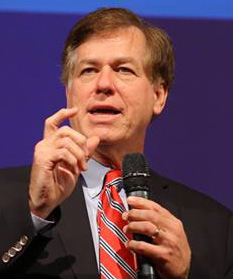